A Love Triangle
Shammai
Moses received 613 precepts on Sinai
365 according to days of the sun year (negative)
248 according to generations of men (positive)
Jews debated which was most important
Divided commands into greater and lesser
Pharisees
Used this question to ensnare Jesus


They looked for guile
‘Who committed no sin, Nor was guile found in His mouth’ –1 Pt.2:22
I. The Attack(Mt.22:34-36; Mk.12:28)
Pharisees heard Hesilenced Sadducees
Mixed emotions
►Glad He routed enemies (Mk.12:28)
►Grieved He won the victory
In one day He defeated elders, chief priests, Pharisees, Herod-ians, Sadducees
Pharisees met (Ps.2:2)
Considered new plan of attack
►Selected lawyer (22:35) ; scribe (Mk.12:28) . . . to test Him (22:18)
►Greatest command in law (22:36); first command of all (12:28)
Rabbis: many are secondary com-mands; others are of first importance
Commands of rabbis are more impor-tant than commands of Law
Contrast Ja.2:10
I.  The Attack
The Answer(Mt.22:37-39; Mk.12:29-31)
‘The first’ . . . Quotes Deut.6:5
‘First’ precedes all others (rank)
Mk.12:28-29, 31, 33
‘Great’ embraces all others
‘The second’ . . . Quotes Lv.19:18
Answer is wider than the question – completes the answer
These cannot be separated
Humanism puts second one first
I.  The Attack
II.  The Answer
III. The Application(Mt.22:40; Mk.12:31b)
All Law / Prophets hang on these commandments, 22:40
‘Hang’ – as door on hinges



►No command is greater (Mk.12:31b)
►Ten commandments, two parts
The entire law is basedon these two commandments
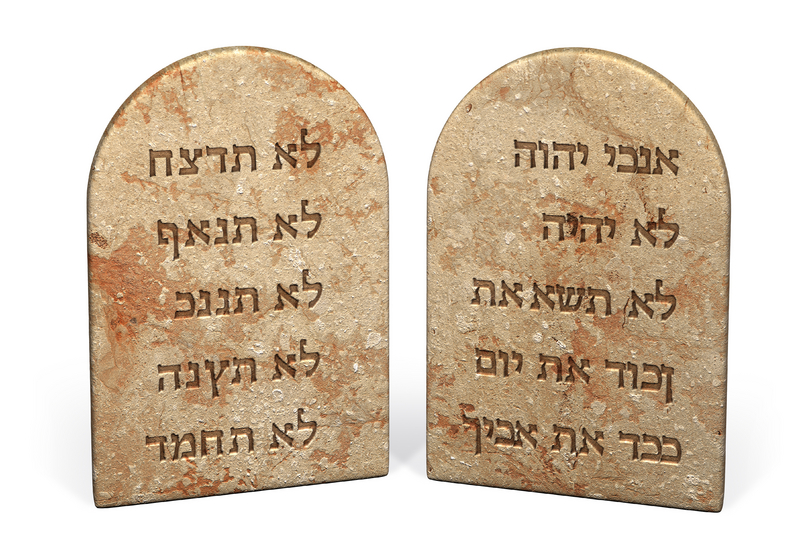 Love God
Love Man
I.  The Attack
II.  The Answer
III.  The Application
IV. The Agreement (Mk.12:32-34)
A lawyer agrees with Jesus?
‘Well!’  = You are right (32a)
‘You have spoken truth’
Love is more than all whole burnt offerings and sacrifices, 32b-33
Is.40:16
Jesus responds: ‘You are not far from kingdom of God’ (34)
I.  The Attack
II.  The Answer
III.  The Application
IV.  The Agreement
V. The Assignment –A Love Triangle
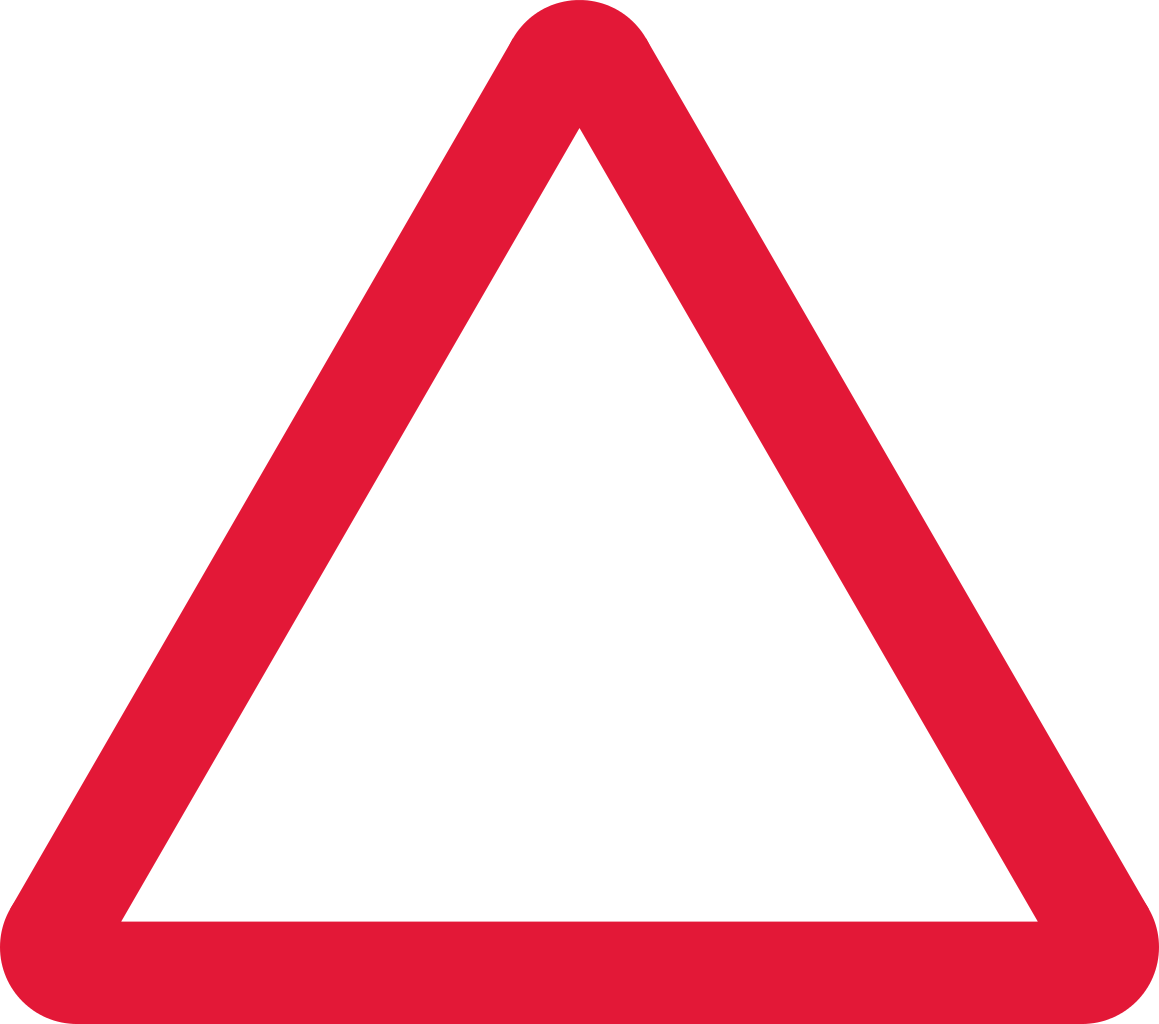 Myself
1. Love myself
Not a command; an expectation
Forms basis of comparison for loving others – Ep.5:28-29
►God loves us, Ro.8:39;  15:30
►People confuse self-love with self-indulgence, 2 Tim.3:2-4
To elevate Self to a god to be served is self-idolatry
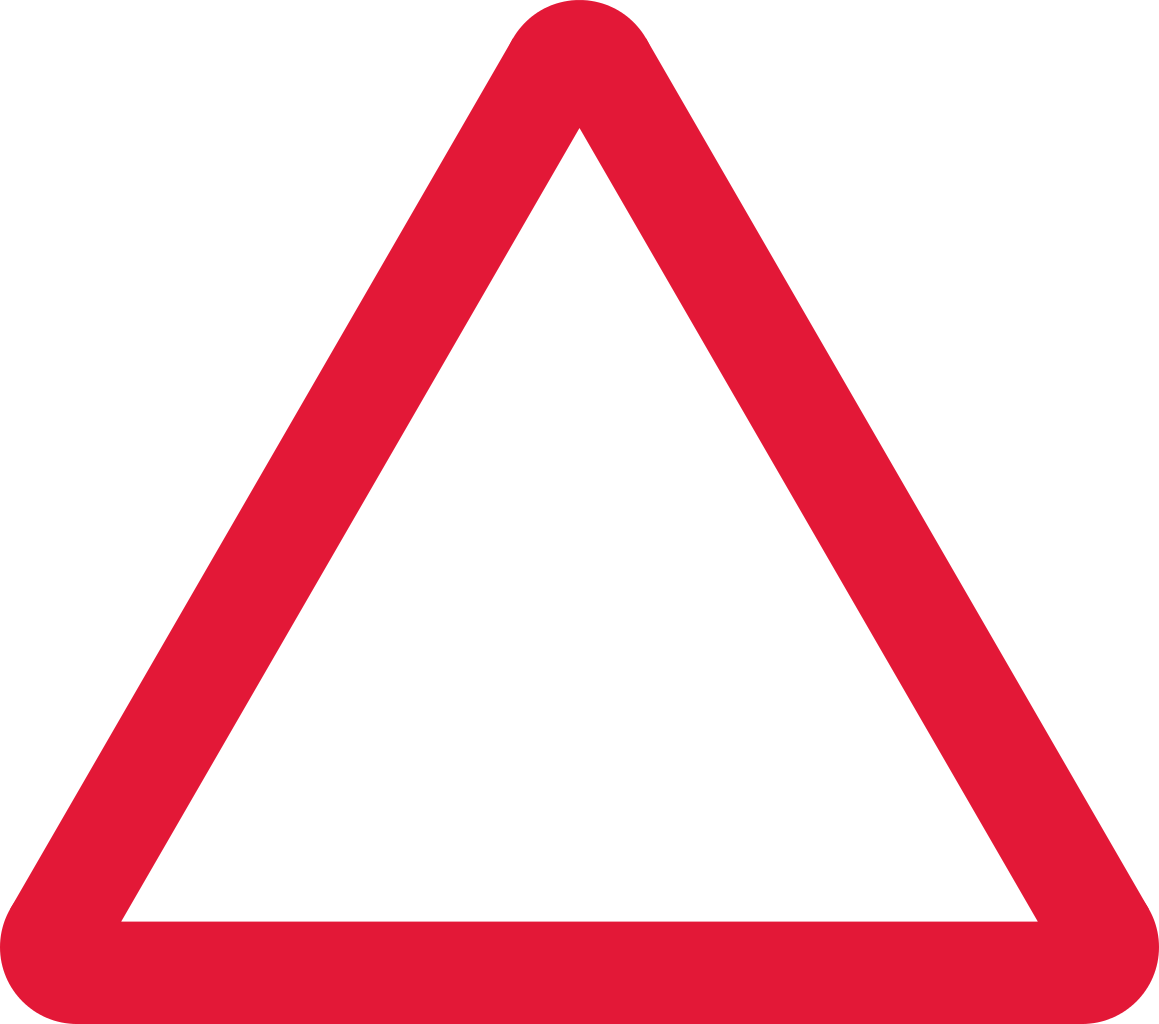 Myself
Neighbor
1. Love myself 2. Love neighbor
Not an emotion; a command
One way we love God: love people.  1 Jn.4:20-21
God loves our neighbors/brothers, Jn.3:16
Jesus quotes Lv.19:18
Leviticus 19:18
2-8 repeats, “I am the LORD…”
9-18, connects duties to neighbors
 9-10, charity
 11, property
 12, lying
 13-14, conduct
 15, judgment
 16, gossip
 17, hatred
18, no grudge, but…love neighbor as yourself
Romans 13:8-10 (1/2)
8: love pays debt to law
8, 10: love fulfills law
9: love sums up law
“There is no law against things done in love.  Therefore everything that is done in love is lawful.”
Where in Bible does love serve as grounds for nullifying a command?
1 Jn.5:3, what is the love of God??
Romans 13:8-10 (2/2)
8: love pays debt to law
8, 10: love fulfills law
9: love sums up law
“New morality” (situation ethics): “nothing is prescribed except love.”
NOT ‘love is only commandment’ BUT ‘love is greatest commandment.’
Love needs law for direction.  2 Sm.13
GOD
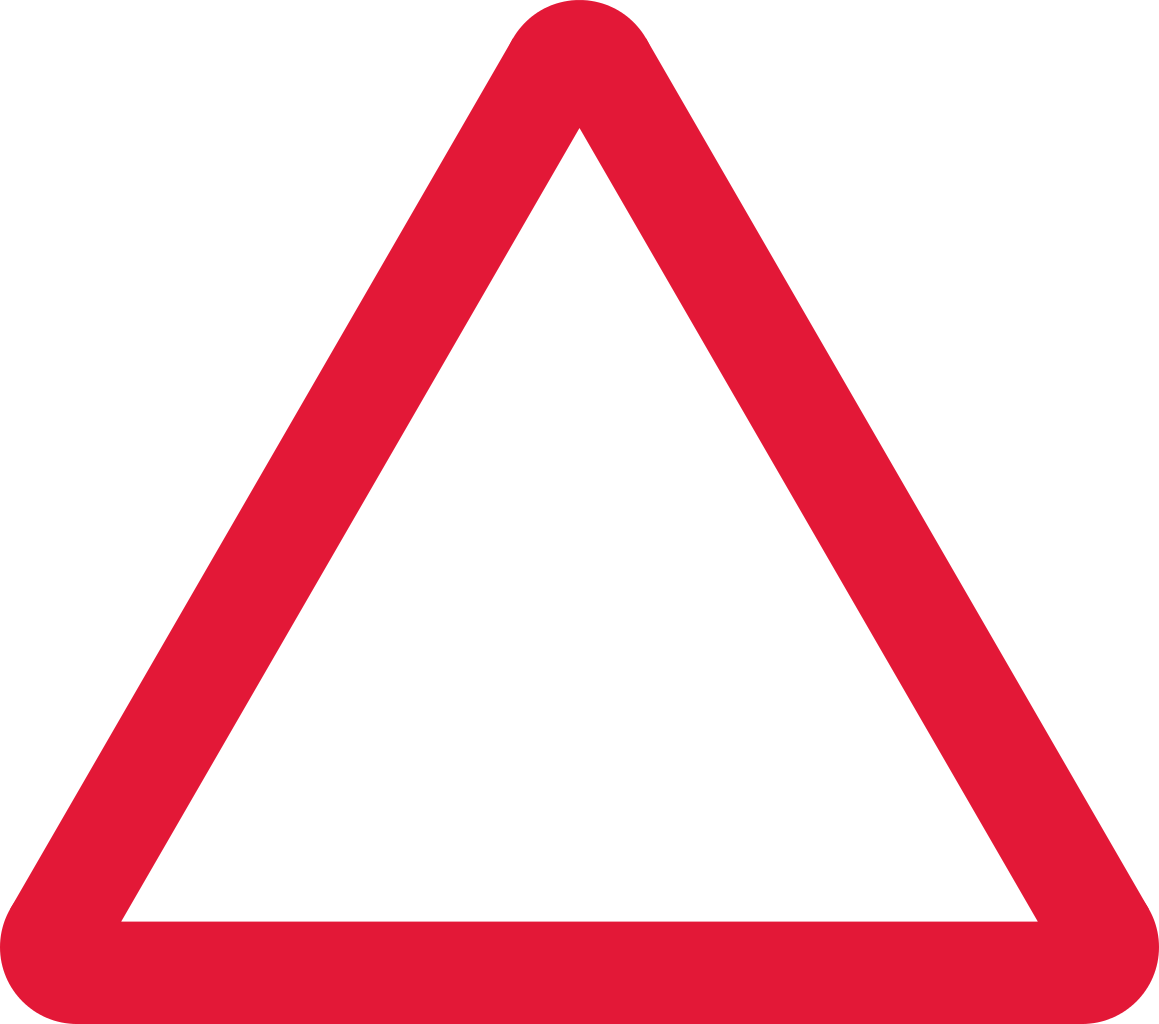 Neighbor
Myself
1. Love myself 2. Love others3. Love God
Quotes Dt.6:5 – ‘with all heart…’
6: keep His commandments. 1 Jn.5:3
7: teach children to keep commands
8: bind His words to yourself (Josh.2:21)
9: review them often.  2 Pt.1:12
1. Love myself 2. Love others3. Love God
Some view His commands as burdensome restrictions.  1 Jn.5:3




1 Jn.4:19
Proverb: love feels no loads
‘Jacob served seven years for Rachel, and they seemed only a few days to him because of the love he had for her’– Gn.29:20
The Bride eyes not her garment, but her dear Bridegroom’s face
I will not gaze at glory, but on my King of grace.
Not at the crown He giveth, but on His pierced hand,
The Lamb is all the glory, of Immanuel’s land 
    – The Sands Of Time